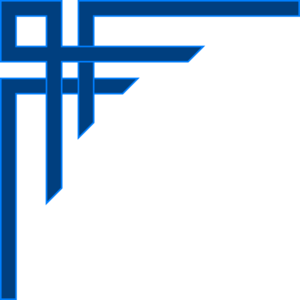 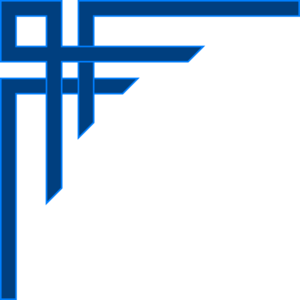 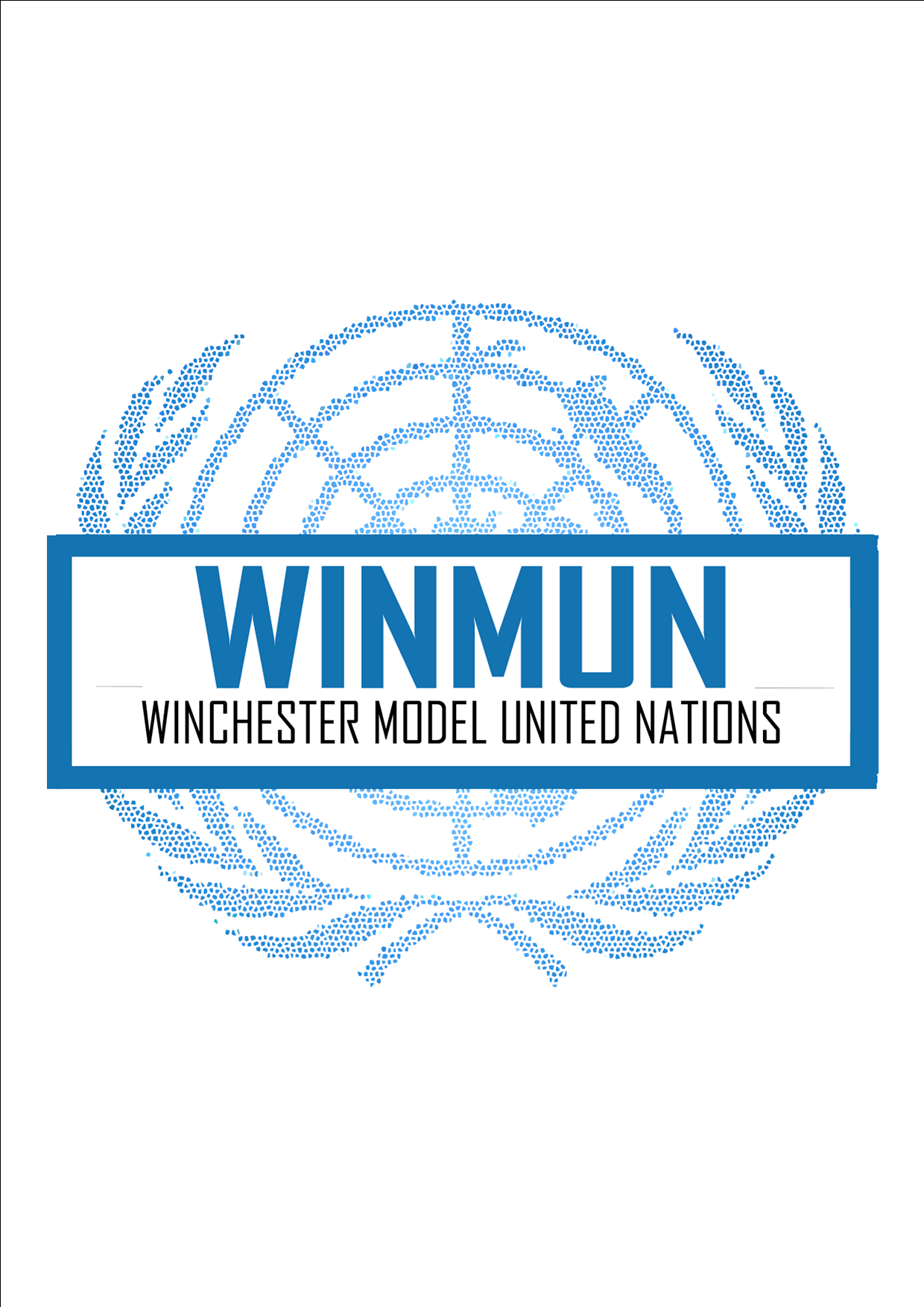 United Nations Economic and Social Council
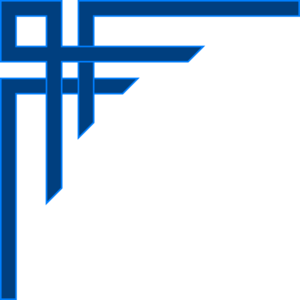 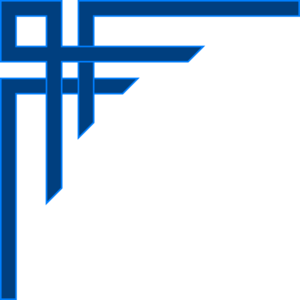 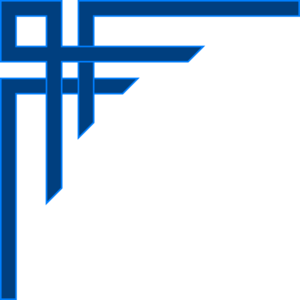 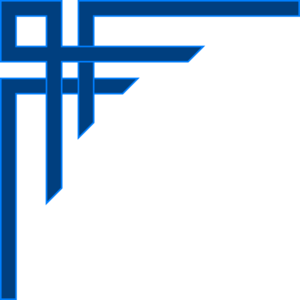 Table of Contents
 
Letter from the Chair
 
Introduction to the Committee
 
Topic 1: Impact of Counterfeit Goods on the Economy 
Introduction
Explanation of the Problem
Focus of the Debate
Questions to Consider
Recommended Readings
Bibliography
 
Topic 2: Establishment of a Framework for the Creation of Economic Opportunities for Refugees and Displaced People 
Introduction
Explanation of the Problem
Focus of the Debate
Questions to Consider
Recommended Readings
Bibliography
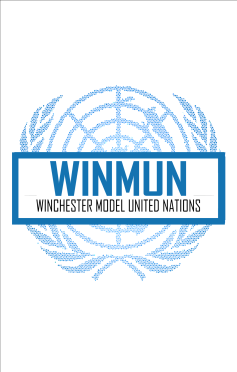 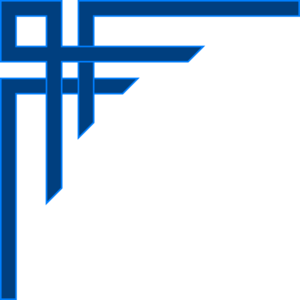 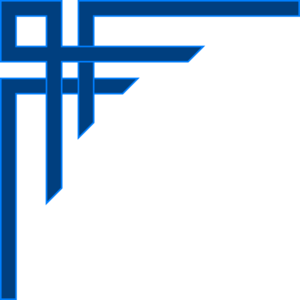 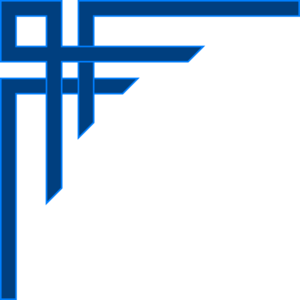 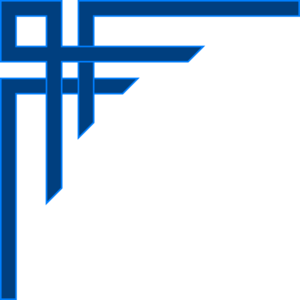 Letter from Dais
Dear Delegates,
It is our esteemed honor and pleasure to welcome you all to this year’s installment of  WINMUN. Model UNs are a great platform for students to voice opinions on issues of utmost importance and help provide a wonderful opportunity to enhance your research skills, your public speaking skills and so much more. Model UNs also teaches students how to combat world issues by representing different countries and forming innovative solutions for problems that have been going on for years without any solutions. 
We are thrilled to be moderating the discussion on the topic; “Impact of Counterfeit Goods on the Economy” and “Establishment of a Framework for the Creation of Economic Opportunities for Refugees and Displaced People”. The agenda chosen for this committee has and continues to be of utmost importance in the present world and it is pivotal for solutions to be found before the situation gets out of hand and will enable every delegate to express themselves and come out with the best solutions. 
This background guide was carefully assembled to be utilized as you, the delegates, begin your research for the conference. However, we would like to emphasize that it is only part of your research; we encourage and expect each delegate to explore each topic on its merits fully. You,  the delegates, will have to work with the assets and resources available to you in an ‘out-of-the-box’ manner and be unconventional in the way you apply them. As a chair, we assure you that we will be there to guide you, assist you and examine your performance as you work to resolve this issue. 
We are looking forward to meeting all of you at what should be a memorable conference and watching two days of an enthralling debate unfold. Sincerely,
Chair and Co-Chairs of ECOSOC
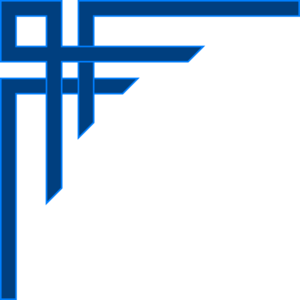 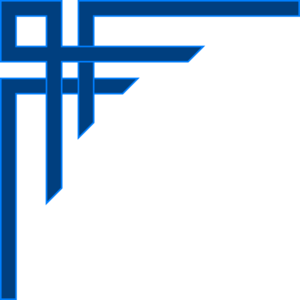 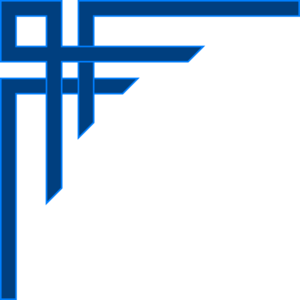 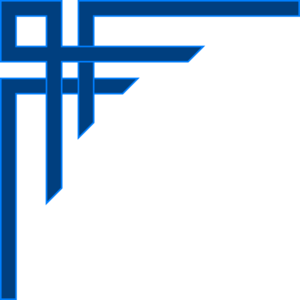 Introduction to the committee
Chapter X of the Charter of the United Nations (1945) established the Economic and Social Council (ECOSOC) as a founding body and one of the six principal organs of the United Nations (UN). ECOSOC indirectly oversees the allocation of 70% of UN resources. The Council is mandated to serve as the primary body for policy dialogue on economic, social, cultural, educational, and health-related topics; to advise and coordinate the activities of the Member States and other UN entities on matters within this mandate, and to lead a discussion on the implementation of the international development framework. ECOSOC oversees 14 subsidiary bodies that hold their own sessions and provide recommendations, draft resolutions and annual reports to the Council. The two most common types of subsidiary bodies are functional and regional commissions, but other subsidiary bodies include standing, ad hoc, expert, and other related bodies and committees.
The Charter of the United Nations mandates ECOSOC to “make or initiate studies and reports with respect to international economic, social, cultural, educational, health, and related matters” including human rights and freedoms, to the General Assembly and its specialized agencies. ECOSOC may also provide information to and assist the Security Council when necessary. As emphasized by recent reforms accentuating this role, ECOSOC also provides coordination, monitoring, and advice to UN programs, agencies, and funds on international development policies and their implementation.
ECOSOC plays a key role in coordinating activities and programs through the expansive UN system for humanitarian, development, and various other issues. The Council has demonstrated a commitment to mobilizing resources and efforts to tackle key priority issues, including the promotion of development and the formation and maintenance of international partnerships. It has also initiated collaboration across UN entities to ensure political commitment toward a new development framework and the SDGs, which the Secretary-General has called a “paradigm shift” for operations across the UN.
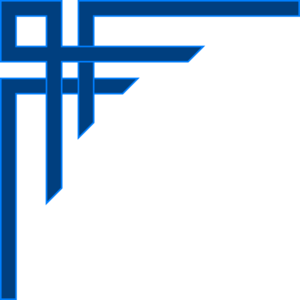 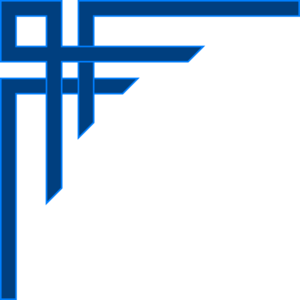 Committee: ECOSOC
Topic: Impact of Counterfeit Goods on the Economy 
Author: Vansh Hiranandani
                                            Introduction
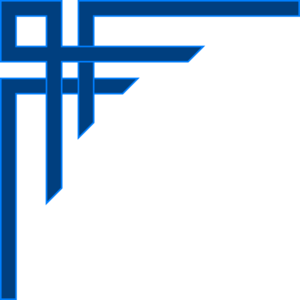 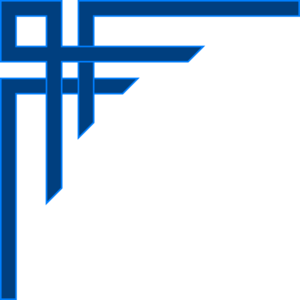 The world is witnessing a remarkable explosion in trade. Since the inception of the World Trade Organization (WTO) in 1995 cross-border trade has more than doubled, far outpacing global GDP growth. The total GDP of the world has jumped from 30 trillion dollars in 1995 to  80 trillion dollars in 2020. This revolution has lifted an unprecedented number of people around the world out of poverty. Yet the story has a dark underside, the commensurate ballooning growth in the “counterfeiting of goods”. 
Before fully diving into this topic, it may be beneficial to look at it by the numbers and evaluate how much of an issue counterfeit goods are in the global community. First and foremost, between 2008 and 2010, over 70% of all counterfeit goods came exclusively from China. In 2010 specifically, approximately 2% of all goods were estimated to be counterfeit in the United States; given the fact that the US imported approximately $587 billion worth of goods from East Asia, 2% of that accumulated to approximately $11.7 billion of counterfeit goods. Looking at the global scale, in 2009 alone over $1.77 trillion of cross-border trade in counterfeit and pirated physical goods took place.
 The top three kinds of goods subject to counterfeiting are brand-name clothing, electronics, and handbags & luxury accessories, respectively. Now that the importance of limiting counterfeit goods has been established, it may be helpful to look at the consequences of counterfeit goods. First and foremost, consumers are at risk of consuming counterfeit and low-quality goods, but they are also drawing customers away from legitimate retailers. Furthermore, suppose counterfeiting is not inhibited or eliminated. In that case, it results in more public funds (that is, taxes) being spent on monitoring such goods, and takes away jobs of those working to create original, official merchandise for big brand names.
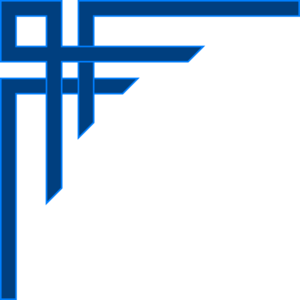 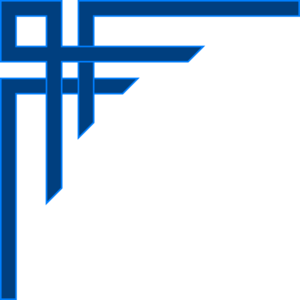 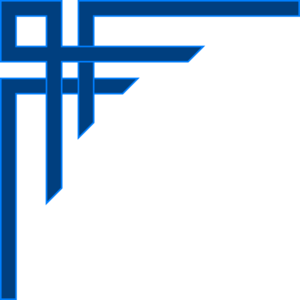 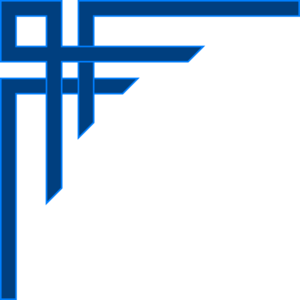 Explanation of the Problem
Free trade has always been a worldwide ambition. In many economic systems, it is not uncommon for certain flaws to cause major disruptions. With the system of international free trade, the main “flaw” in mind is counterfeit goods, leading to the founding of the International Trademark Association (ITA) in 1878. This system created by a collective group of merchants served as the first-ever system combating counterfeit goods, while at the same time was the first time any awareness was raised about counterfeit goods. Seven years after the introduction of the ITA, the United Nations General Assembly addressed the issue of counterfeit goods through Resolution 39/248. As indicated, its main objective was “to assist countries in achieving or maintaining adequate protection for their population as consumers.” This resolution would go on to set the benchmark for the United Nations Guidelines on Consumer Protection. 
The establishment of the World Trade Organization (WTO) in 1995 served as the final finishing touch in creating a global free trade network, allowing the proliferation of counterfeit goods. The People's Republic of China would then come into the equation within the coming years, creating a growing economy for counterfeit goods. Over the next few years until 2007, little attention was given to such goods until the Organization for Economic Co-operation and Development (OECD), 2007, published a report describing the numbers revolving around counterfeit goods. The first tabulation of the approximate worth of physical counterfeit goods in the international economy was done in 2007 by OECD: that tabulation revealed that about $167 billion worth of counterfeit goods were traded in that year. That number continued to rise up to a staggering $600 billion dollars as of this present day.
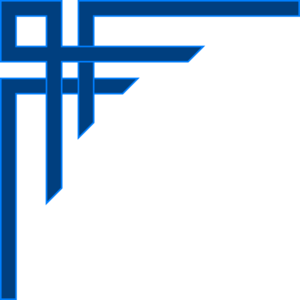 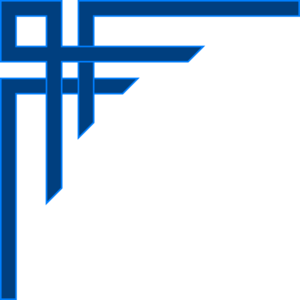 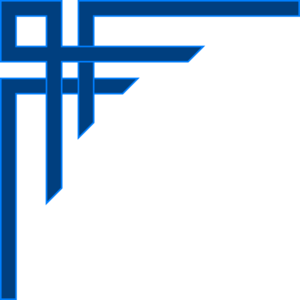 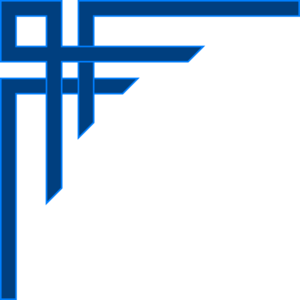 Explanation of the Problem


Counterfeits have always been a growing problem, and despite various seizure efforts, still remain a problem. However, detection and seizure methods have improved significantly over the past years. The number of counterfeits seized had multiplied up to tenfold over the past several years. For Europe especially, customs authorities have seized three times as many goods that have been seized in the United States in 2008. Over the past half-decade, another rising issue among counterfeit goods has been online piracy. First and foremost, over 22% of online bandwidth was used for torrenting and other privacy acts. Items pirated can range from music CDs and video games to movies and e-books. To combat this issue, there have been actions in an effort to stop this. Since 1998, acts such as the US Digital Millennium Copyright Act (DMCA) have targeted copyright infringement on the web.
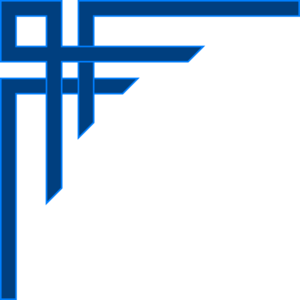 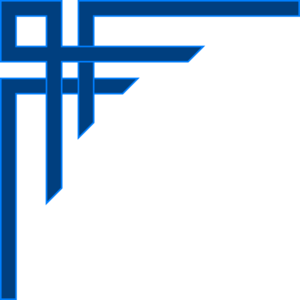 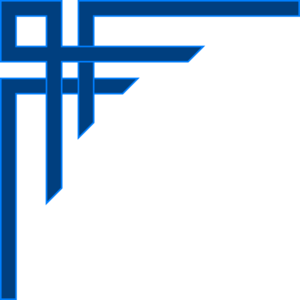 Focus of the Debate

Unemployment and Exploitation of Labor
The effects of counterfeiting aren’t just seen from financial reports, the direct effect is experienced by many people. It could be one of the most disruptive things experienced by people. Reports estimate that counterfeiting and privacy have the potential to drain about 4.2 trillion dollars from the global economy as well as put 5.4 million jobs at risk by 2022. If people are able to land a job, they noticeably tend to earn less while the others are left with no option but to engage in counterfeit industries, an industry without any regulations, rules, safety protocols, or workers’ rights. As a result, taking full advantage of people's weak circumstances and exploiting them becomes much easier. This is known as labor exploitation and the term labor exploitation refers to cases where people are made to work – voluntarily or under duress – while their employer withholds their wages and/or cases where they are made to work under very poor conditions. Labour exploitation goes beyond poor employment practices. Given the illegal nature of counterfeiting, the conditions of labor can be far worse than that of legitimate companies with little to no regulations and constant mistreatments. Labour exploitation ranges from a huge variety such as sexual exploitation, forced labor, etc. These instances include deadly working conditions, heavy exposure to hazardous and risky materials, threats of violence, and constant violations of human rights.
Lost Tax Revenue and Economic Activity
Counterfeiting and piracy are pervasive across countries and sectors, representing a multibillion-dollar illegal industry that creates a significant drain on the global economy – crowding out billions in legitimate economic activity and facilitating an underground economy The loss of potential tax revenue is a major reason why society suffers as a result of counterfeiting. If smuggled into a country, counterfeit goods have a negative impact on government income due to lost taxes and customs duties. A group of people involved in counterfeiting is exceedingly unlikely to report the profits from their unlawful business to the government. The amount of sales tax that member states lose each year is estimated to be between $70 billion and $89 billion, with an additional loss of $8 billion to $22 billion from other taxes. This is money that could be invested in hospitals, roads, and schools to keep citizens healthy, help a country's economy flourish, and promote education and future innovation, but instead ends up in the hands of criminal organizations.
 Additionally, proceeds from the selling of counterfeit items might be used to fund the creation of more counterfeit goods or other illegal actions. Criminals also feed counterfeit items into the genuine supply chain, allowing them to make ‘clean' money. This not only complicates anti-money laundering measures but also puts users at risk of acquiring substandard items.
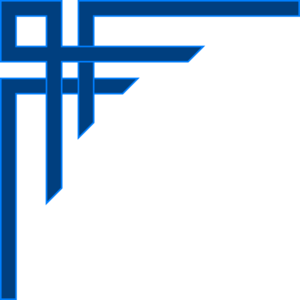 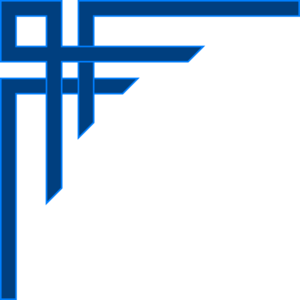 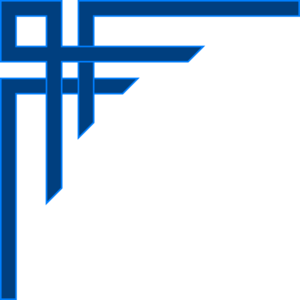 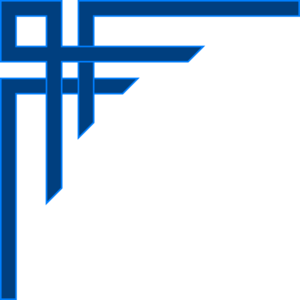 Focus of the Debate
Environmental Impact
Counterfeiting and piracy have the potential to harm the environment and their costs are frequently underestimated. The creation of counterfeit goods might pose specific environmental challenges without any regulations. To begin with, the rising volume of seized products poses ecological problems, as incineration can be a costly procedure that generates significant waste. The European Union, for example, seized 76 million pieces in 2005. The chemical industry, for example, has documented instances of counterfeit fertilizer use causing significant environmental damage. Harvest destruction across significant sections of China, Russia, Ukraine, and Italy have all been mentioned as examples. Toxic dyes and chemicals disposed of illegally, as well as unregulated air pollution, are just a few examples of how counterfeiting could impact the environment. Because there are no known producers, legal redress or consumer rights are almost non-existent, hence there is no clear understanding of who is liable for any cleanup or harm. Likewise, the disposal of counterfeits is a grave concern for the international community. For example, seized counterfeit electronic devices with unknown components can be extremely difficult and dangerous to disassemble. Hence Counterfeit products not only allow for profiteering off others but severely undermines the company’s sustainability efforts as well as the consumers.
Threat to Public Health and Safety
The production and trafficking of counterfeit goods pose a significant health and safety threat to consumers. Customers are in danger of unsafe and ineffective items due to a lack of legal direction and a low response rate. Operations to combat the manufacture and distribution of counterfeit goods help ensure public safety and national security by preventing dangerous and harmful goods from entering the market and promoting the integrity of legitimate trade systems. The scope of the wrongdoing is far more comprehensive than copying original satchels and DVDs, with people working in any and all ranges where there is a profit to be earned. From children's toys to automobile parts, liquor to agricultural equipment, clothing to make up – the list is long and varied, with few 'options' left. Indeed, the falsification of respectable and military aviation parts has been reported over the years. Faulty counterfeited products can cause serious harm or even death. Illegally duplicated things can have major health and safety effects and have been raised in numerous regions of the world, especially developing countries.
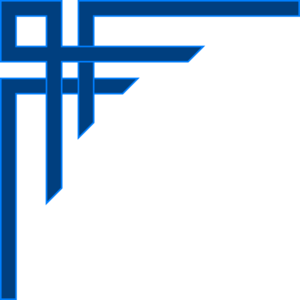 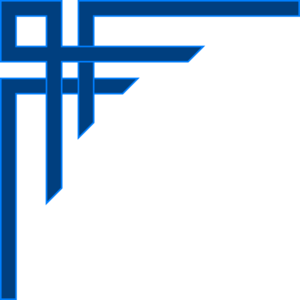 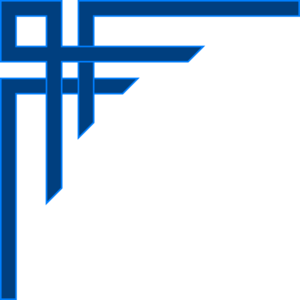 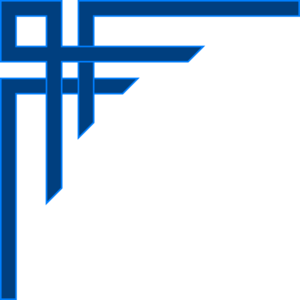 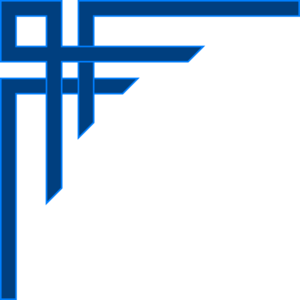 Questions to Consider
What are some techniques to be adopted in order to tackle counterfeit goods in developing nations? Do human trafficking and counterfeiting of goods go hand in hand?

Is there a requirement for an international framework of laws pertaining to counterfeiting of goods, with standard penalties listed?

How can consumer awareness be brought about on a mass scale during the current era of the pandemic?

What methods can be used to eradicate counterfeit industries apart from petitioning Multinational Companies (MNCs) and pharmaceutical companies to lower their prices?

What are the economic and societal impacts of counterfeit goods? How would it impact social and economic infrastructure if it was completely eradicated?
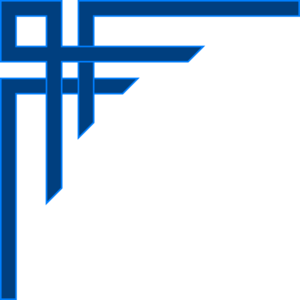 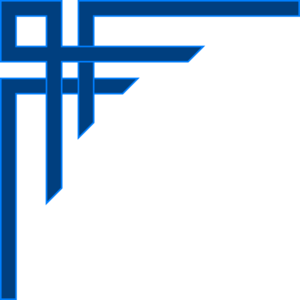 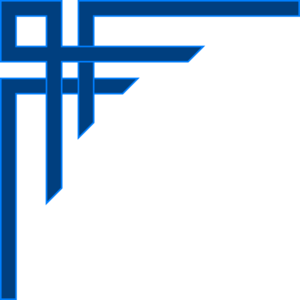 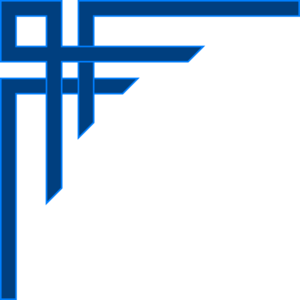 Recommended Readings & Bibliography
“Organized Crime Module 1 Key Issues: Defining Organized Crime.” Unodc.org, 2020,  www.unodc.org/e4j/en/organized-crime/module-1/key-issues/defining-organized-crime.html.  

Counterfeit. Don't buy into organized crime. https://www.unodc.org/counterfeit/
The Economic  Impacts of Counterfeiting and Piracy https://iccwbo.org/publication/economic-impacts-counterfeiting-piracy-report-prepared-bascap-inta/

The Illicit Trafficking of Counterfeit Goods and Transnational Organized Crime https://www.unodc.org/documents/ropan/Campaign/Counterfeit_Goods/The_Illicit_Trafficking_of_Counterfeit_Goods_and_Transnational_Organized_Crime.pdf 

TRIPS — Trade-Related Aspects of Intellectual Property Rights
 WTO | Intellectual property (TRIPS) - gateway.

Launch of the IPC3
https://www.europol.europa.eu/newsroom/news/launch-of-ipc3-europe%E2%80%99s-response-to-intellectual-property-crime
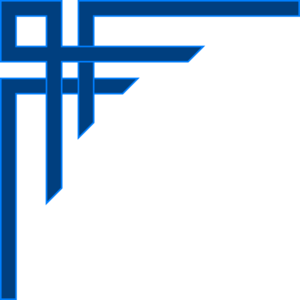 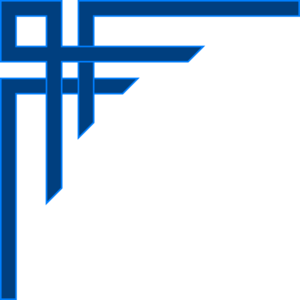 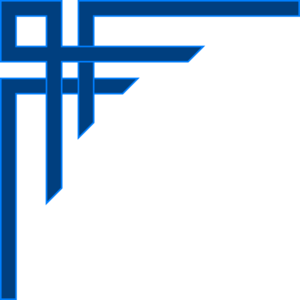 Committee: ECOSOC
Topic : Establishment of a Framework for the Creation of Economic Opportunities
              for Refugees and Displaced People
Author: Zehaan Suri and Fayez Asif
                                                    Introduction
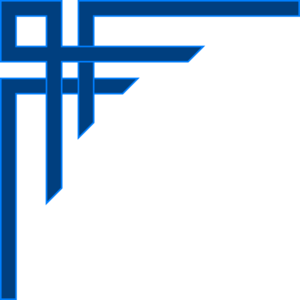 In an increasingly connected world, increased human mobility must be viewed as an opportunity rather than a risk, as a means of expanding growth, trade, and human capital accumulation. Migrants and refugees bring skills, knowledge, innovation, and networks to their host countries, a key driver of economic growth. To date, however, they remain a largely untapped resource. Through decent work coupled with economic inclusion, refugees and displaced persons can meet their families' needs, maintain their dignity, become more resilient, and shape their own futures. Being able to work and make use of their skills and talents also allows refugees to contribute to their host communities. To facilitate access to this work, States need to take deliberate, concrete, and targeted steps to stimulate economic growth and development, raise standards of living  and overcome both unemployment and underemployment. States also need to  pursue full and productive employment while safeguarding fundamental political and economic freedoms and reducing the informal economy.
 
Developing countries with limited resources  still need to take steps to achieve access  to decent work for all, including refugees, for example by seeking international  assistance and Cooperation. To access decent work, refugees need, among other things, to be able to exercise their right to freedom of movement, to form and join trade unions, and other labor associations, to have their previous qualifications recognized, and to have 
access to vocational and other training opportunities. Refugees also need to be able to contribute to and make use of social security benefits, as well as have access to effective remedies to enforce their right to access decent work opportunities. Some countries say they would like to welcome refugees but cannot afford it. That is understandable. Refugees often arrive in their new country with very few resources and limited language skills, meaning they depend on government support for housing, food, medical care, language courses, and other expenses. In the United States, a study found that between 1990 and 2014, each resettled refugee cost the 
 government  $15,000. Figures like these often worry taxpayers, who fear taking in  refugees will weigh on their country's economy. But that's not the whole picture.  The study mentioned above also found that after refugees have resided in the US.S. over  a 20-year period, they paid an average of $21,000 more in taxes than they cost the  government, indicating an overall economic gain associated with refugee resettlement.  Around the world, countries that have hosted refugees have seen increases in median income and gross domestic product due to refugees’ ability to start new businesses and replace aging populations nevertheless isn't such a bad thing after all.
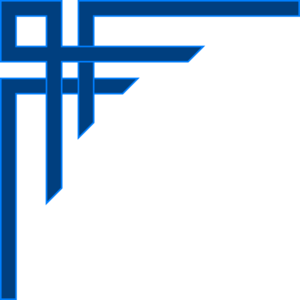 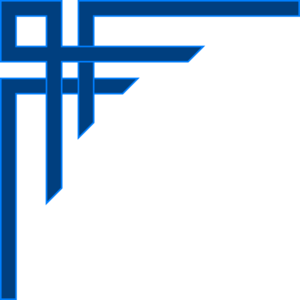 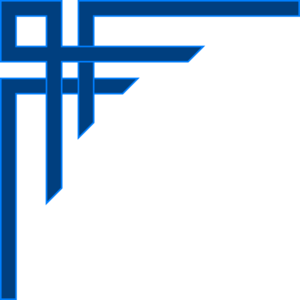 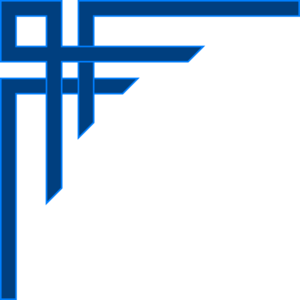 Explanation of the Problem
The refugee crisis has reached critical mass today, with governments, communities, and UNHCR alike all trying to keep up with the times to provide the necessary support to people fleeing war and persecution. UNHCR is mandated to lead and coordinate international action to protect and resolve refugee problems around the world, and its primary objective is to protect the legal rights and well-being of refugees. Traditionally, development and economic empowerment work is left to other specialized agencies and national development plans, but these agencies generally do not involve refugees in their work. As a result, two-thirds of the world's refugee population is trapped in
long stays, averaging 17 years, with little access to a sustainable and viable source of income. There is a crisis within the refugee crisis, one of sheer waste of human potential that demands a response beyond basic humanitarian assistance, where ECOSOC comes in.
However, UNHCR does not have the resources to provide beyond basic needs in such protracted stays. Providing decent work opportunities would allow refugees to meet their own needs. However, refugees, as aliens, are frequently excluded from employment and national development plans. Last year, the number of displaced people globally surpassed 60 million, for the first time since World War II.1 When refugees do not have the means for survival in their countries of first asylum, they may risk their lives and undertake dangerous journeys to seek better livelihoods elsewhere. This has become clear in recent years, as hundreds of thousands of refugees have left Europe's coasts and cities in extremely difficult conditions from the countries of the first refuge. UNHCR has focused its efforts on empowering refugees to become self-sufficient and contributing to their communities, and promoting synergies between humanitarian response and longer-term, partnership-based collaboration, planning, and development. Helping refugees connect to markets would significantly improve refugees’ access to long-term self-reliance. This remains one of ECOSOC’s largest challenges, and it would serve the UNHCR mandate to allow refugees to lead their lives with dignity.
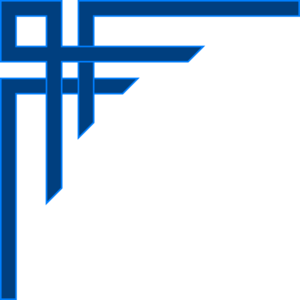 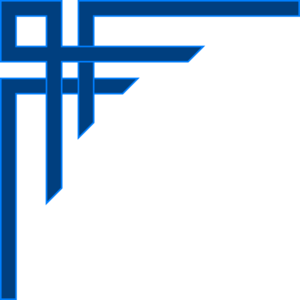 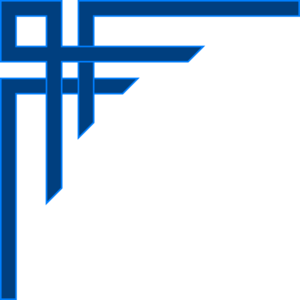 Focus of the Debate
Occupational upgrading
A growing body of evidence suggests that, on average, an influx of immigrants into the labor market has little or no impact on native wages and employment. The extent to which immigrants and refugees affect native wages depends on whether  foreigners are a complement or a substitute for native workers. If they are substitutes, we would expect  downward pressure on domestic wages (at least until the capital stock is replenished) due to increased competition for a limited supply of jobs. If migrants and refugees are complementary to the local labor force, bringing new skills and knowledge, then their presence could increase natives’ wages. Low-skilled immigrants and refugees often fill labor shortages or jobs that natives are less likely to perform, such as manual labor-intensive occupations. This allows for greater task specialization, encouraging natives to shift to more skill-intensive occupations with higher pay. By filling labor shortages, migrants can make both individuals and businesses more productive, stimulating economic and job growth.
Entrepreneurship and job creation
Migrants contribute to the local economy not only as workers but also as business owners and entrepreneurs. Immigrants are much more likely than natives to engage in entrepreneurship; In the United States, for example, immigrants make up 15 percent of the population, but they make up 25 percent of entrepreneurs. The act of moving to a new country, even when relocation is forced, as in the case of refugees, involves great risk. Migrants and refugees may be able to parlay this risk-taking behavior into the business sphere by starting new ventures. When migrants start new businesses, they also create jobs and become employers in their communities. Remember that  small businesses are the engines of job growth. Migrants and refugees can also increase consumer demand for certain goods and services, which could lead to increased demand for labor and hence job creation in these sectors.
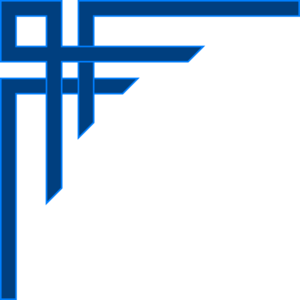 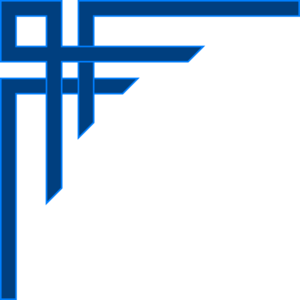 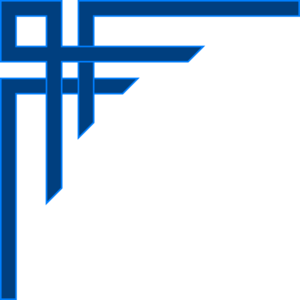 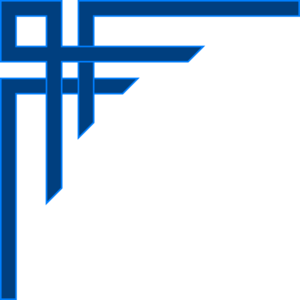 Focus of the Debate
Trade, investment, and Remittance Flows
Migrants and refugees can also play a crucial role in promoting international trade and investment. Because migrants and refugees are familiar with the business environment in both origin and destination countries, they can act as intermediaries between entrepreneurs in both places, thereby reducing transaction costs. US states that arbitrarily took in more Vietnamese refugees in the 1970s are now larger exporters of goods and services to Vietnam than states that took in fewer refugees. Taiwanese immigrants working in the U.S. tech sector were able to partner with venture capital firms to spur entrepreneurial development in their home country. With their knowledge of Taiwan's economy, corporate history, and government regulations, these highly skilled immigrants helped venture capitalists invest in the most promising local companies. For developing countries overcoming conflict, in particular, this flow of investment could be a key enabler of economic recovery. Perhaps the most important way sending countries benefit from outmigration is through remittance flows. Remittances, money that migrants send  home to friends and family, can serve as a powerful tool to reduce poverty by allowing those left behind to share in the economic benefits of higher labor productivity and significantly increase their consumption.
Knowledge diffusion 
In addition to financial flows, migrants and refugees can play an important role in cross-border technology and knowledge transfer. This dissemination of knowledge works both ways: migrants and refugees can bring new ideas and products from their home countries to their new countries, or they can share new technologies and innovations learned abroad with their home countries. This two-way transfer contributes to more competitive and diversified economies in both places. For example, Franschhoek is now known for its high-quality wineries, which produce a significant portion of all South African wine exports. The city was founded by French Huguenots who settled here in the 17th century after being expelled from France. These refugees brought with them their knowledge of French winemaking and used it to grow the valley into the world-class wine exporter it is today, competing in global markets with wineries from around the world.
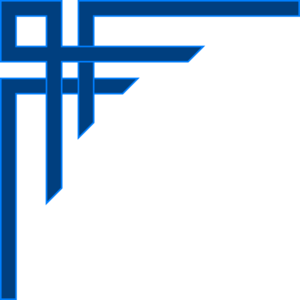 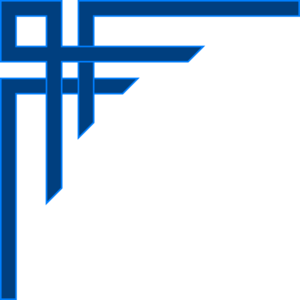 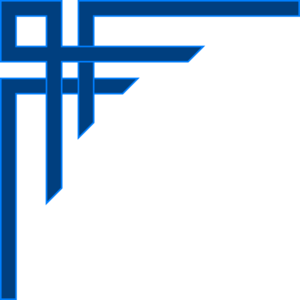 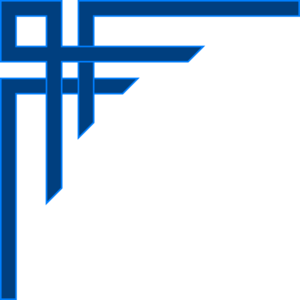 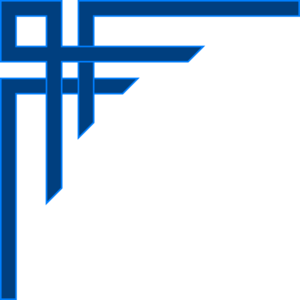 Questions to Consider
Why is it important to support the economic well-being of refugees?

In which ways will local economies benefit from refugees?

What are the economic and societal impacts of refugees? How would it impact social and economic infrastructure if it was completely integrated?

Is there a requirement for an improved international framework of laws pertaining to rehabilitation and integration of refugees from an economic perspective, with standard measures listed?
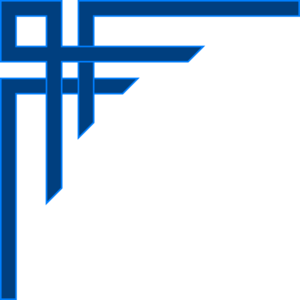 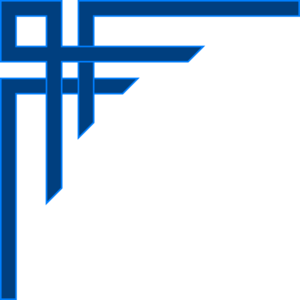 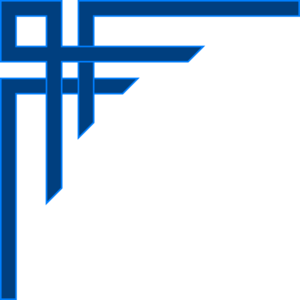 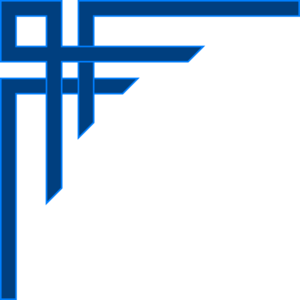 Recommended Readings & Bibliography
1.https://theconversation.com/camps-versus-urban-refugees-whats-been-said-and-done-126069

2http://web.archive.org/web/20220516083659/https://www.unhcr.org/livelihoods.html

3-https://www.icmc.net/2020/07/14/refugees-good-or-bad-for-economy/

4-https://www.brookings.edu/research/refugees-as-assets-not-burdens-the-role-of-policy/
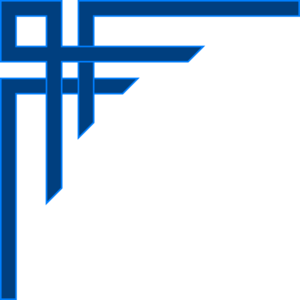 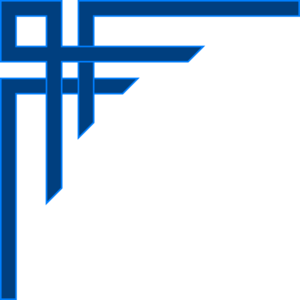